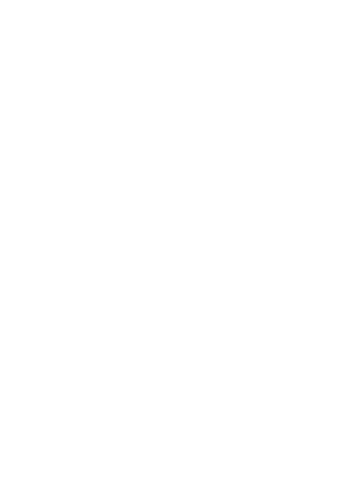 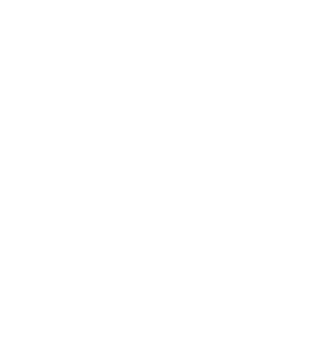 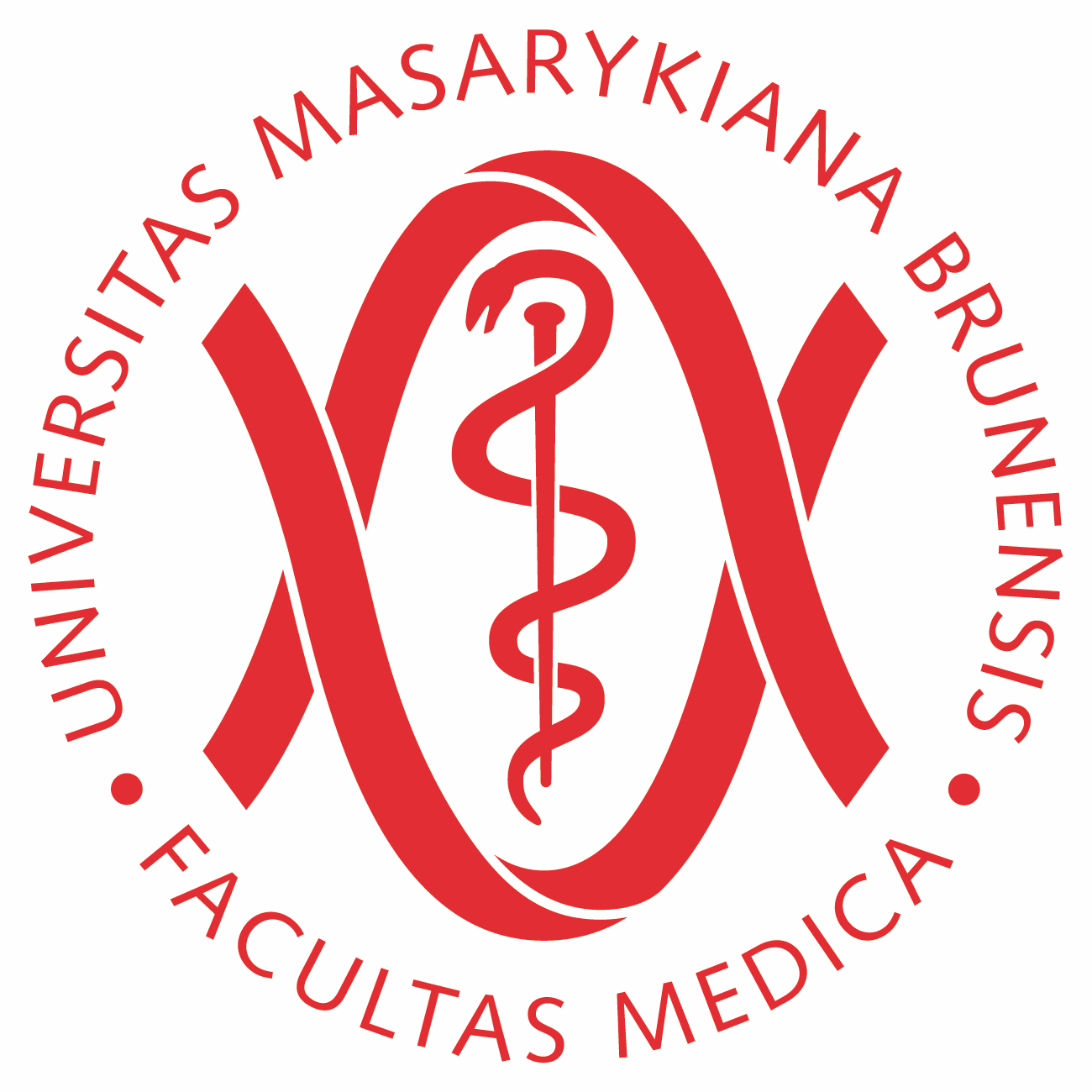 Ústní dutina
ZLCJ0383 Čeština pro cizince III
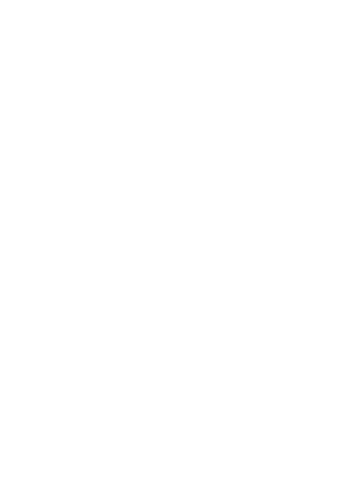 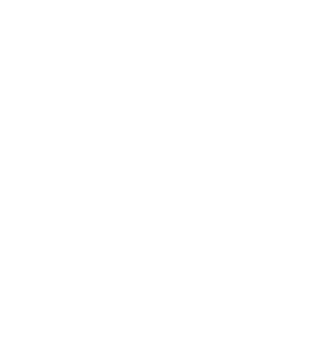 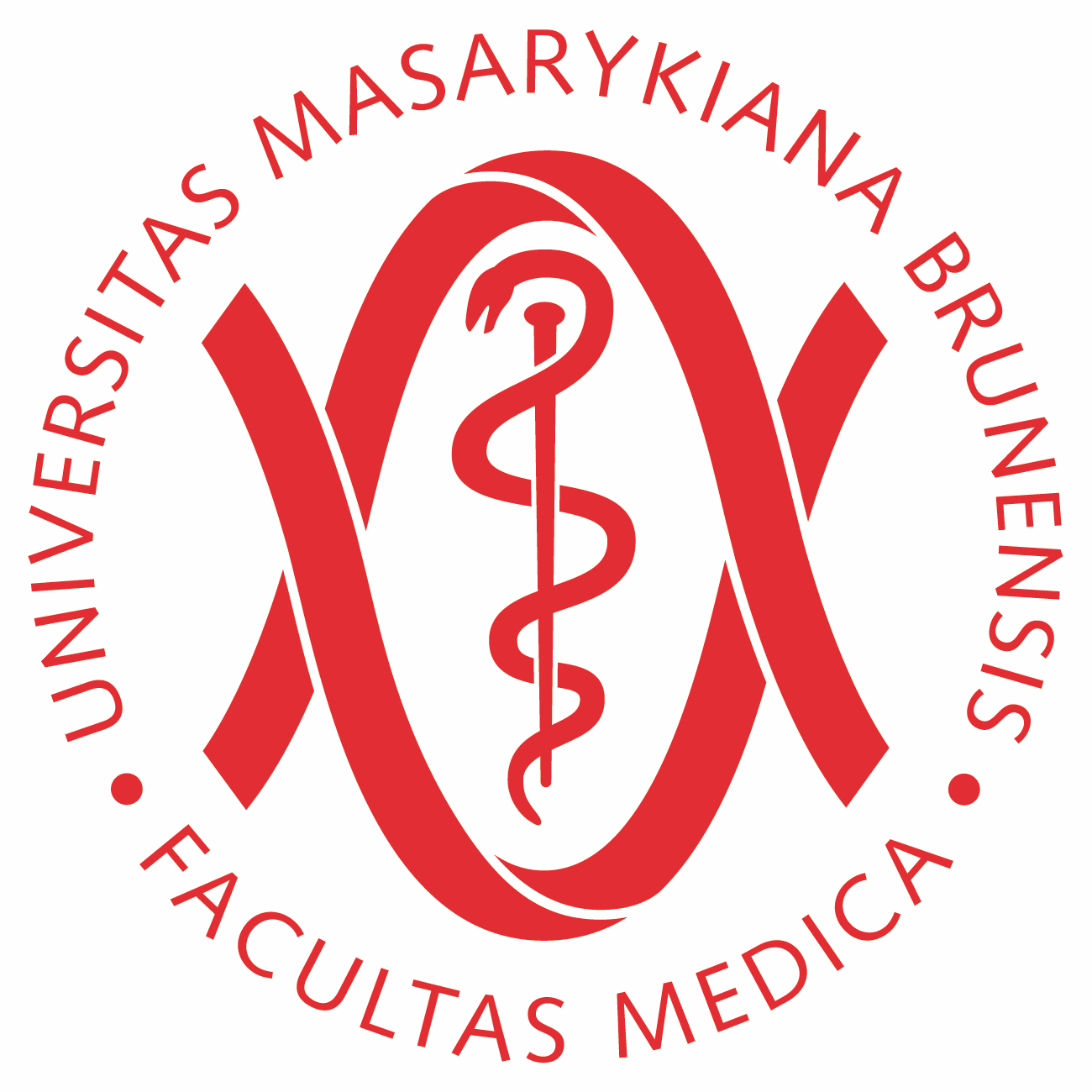 1. Napište rod (ten, ta, to) a formu plurálu.
čelisti
ta
mandle
___ čelist 
___ čípek
___ dáseň
___ hltan
___ jazyk
___ kloub
___ kost
___ mandle
___ patro
___ předsíň
 ___ ret
___ šev
___ uzdička
___ žláza
ta
ten
to
čípky
patra
předsíně
ta
dásně
ta
ten
hltany
ten
rty
jazyky
švy
ten
ten
uzdičky
ta
klouby
ten
ta
kosti
ta
žlázy
ZLCJ0383 Čeština pro cizince III
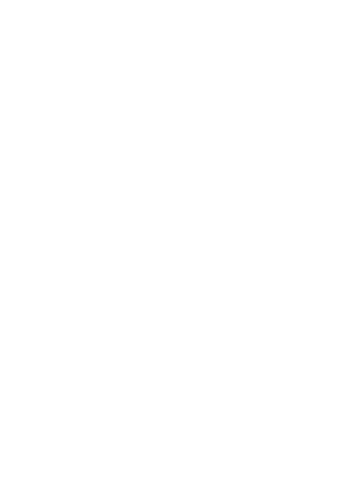 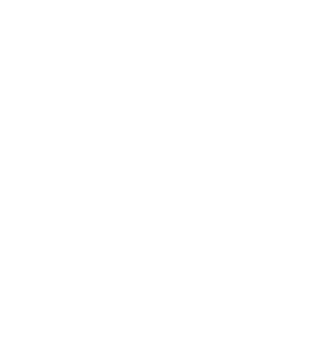 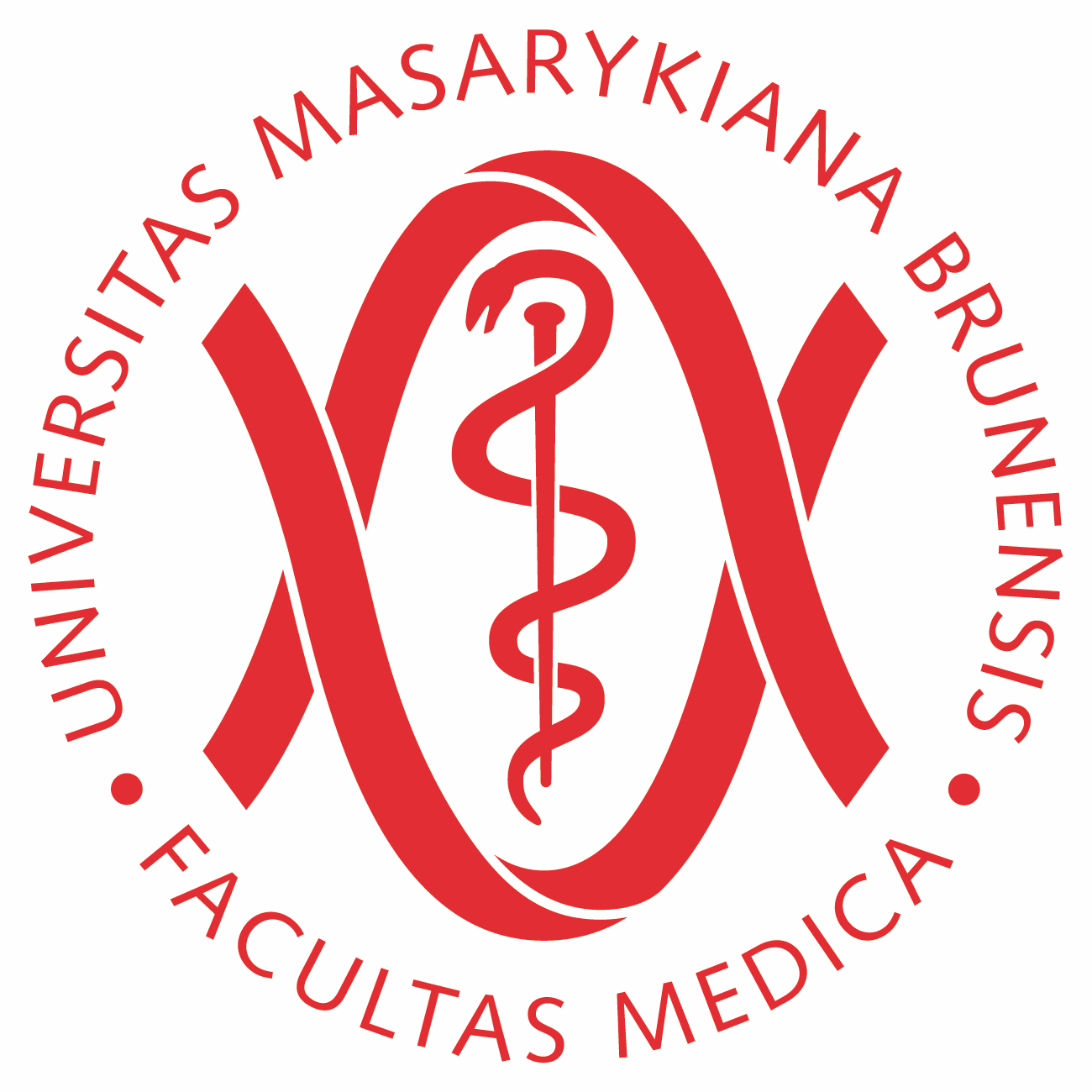 2. Adjektiva
dolní
horní

měkký
tvrdý

 
čelistní
lícní
retní

jazykový
patrový
slinný
 čelist
 líce = tvář
 ret
 jazyk
 patro
 slina
ZLCJ0383 Čeština pro cizince III